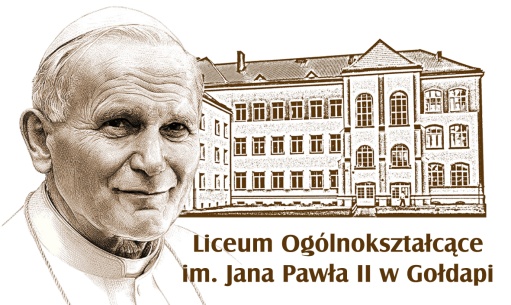 Liceum Ogólnokształcące im. Jana Pawła IIul. Księdza Popiełuszki 2 
19-500 Gołdap
tel. (087) 615-06-99 
fax. (087) 615-10-82e-mail: logoldap@poczta.onet.pl
strona: www.logoldap.edupage.org

Informacja za rok szkolny 
2022/2023
Działalność szkoły w roku szkolnym 2022/2023
Baza szkoły
Kadra
Uczniowie
Wyniki egzaminów zewnętrznych
Osiągniecia
Pomoc materialna uczniom
BAZA SZKOŁY
Liczba budynków – 2 (szkoła i sala gimnastyczna),
Liczba sal wykorzystywanych do celów dydaktycznych – 15,
Pracownie komputerowe z dostępem do Internetu -2 (32 komputery),
Biblioteka z centrum multimedialnym – 1 (8 komputerów z dostępem do Internetu),
Sala gimnastyczna – 1 (200 m2),
Siłownia – 1 (28m2),
Sala do tenisa stołowego – 1 (28m2),
Bisko do piłki ręcznej (asfaltowe) – 1 (703m2),
Boisko wielofunkcyjne (tartanowe) – 1 (522m2)
Budynek szkoły
Sala gimnastyczna
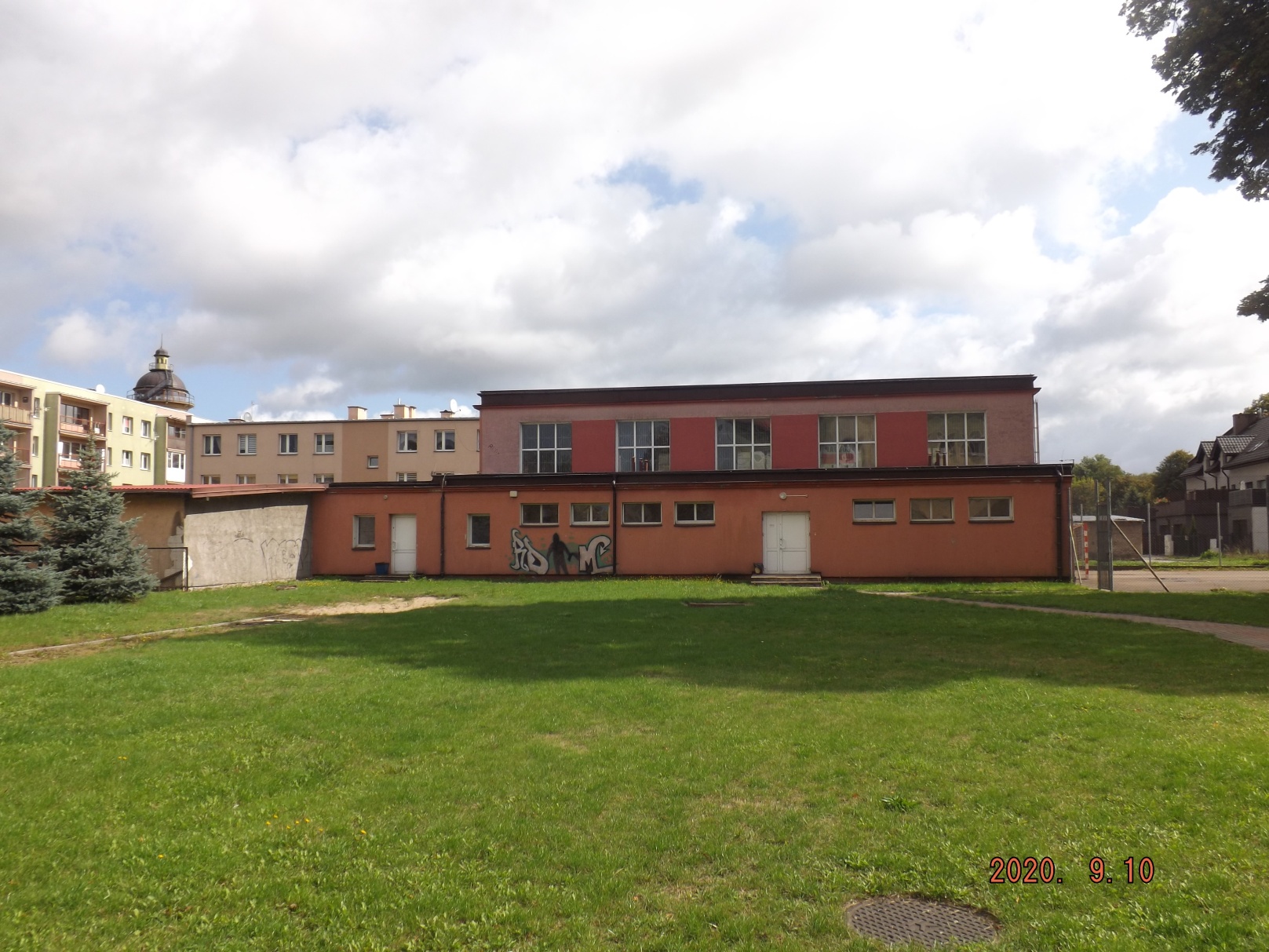 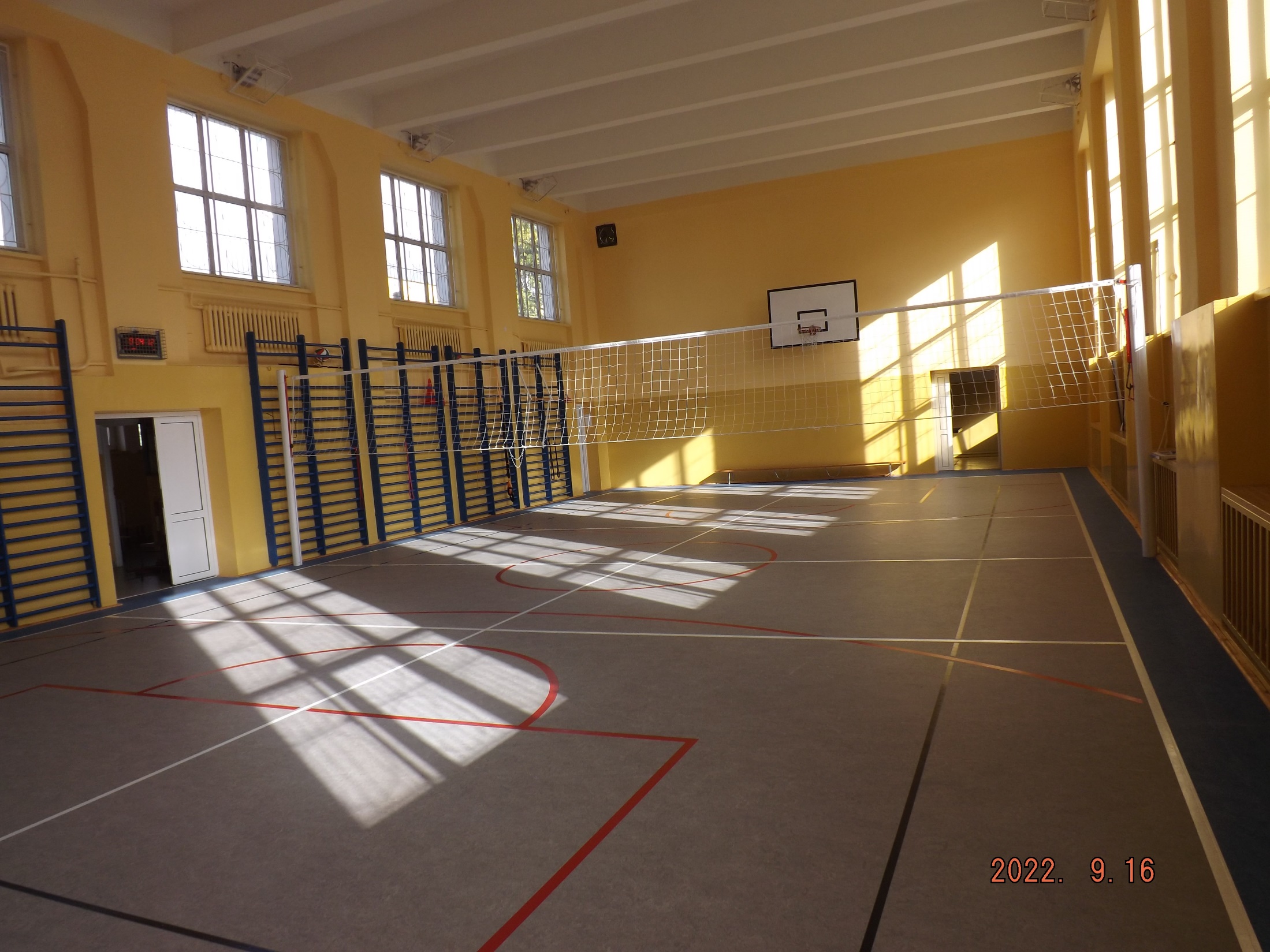 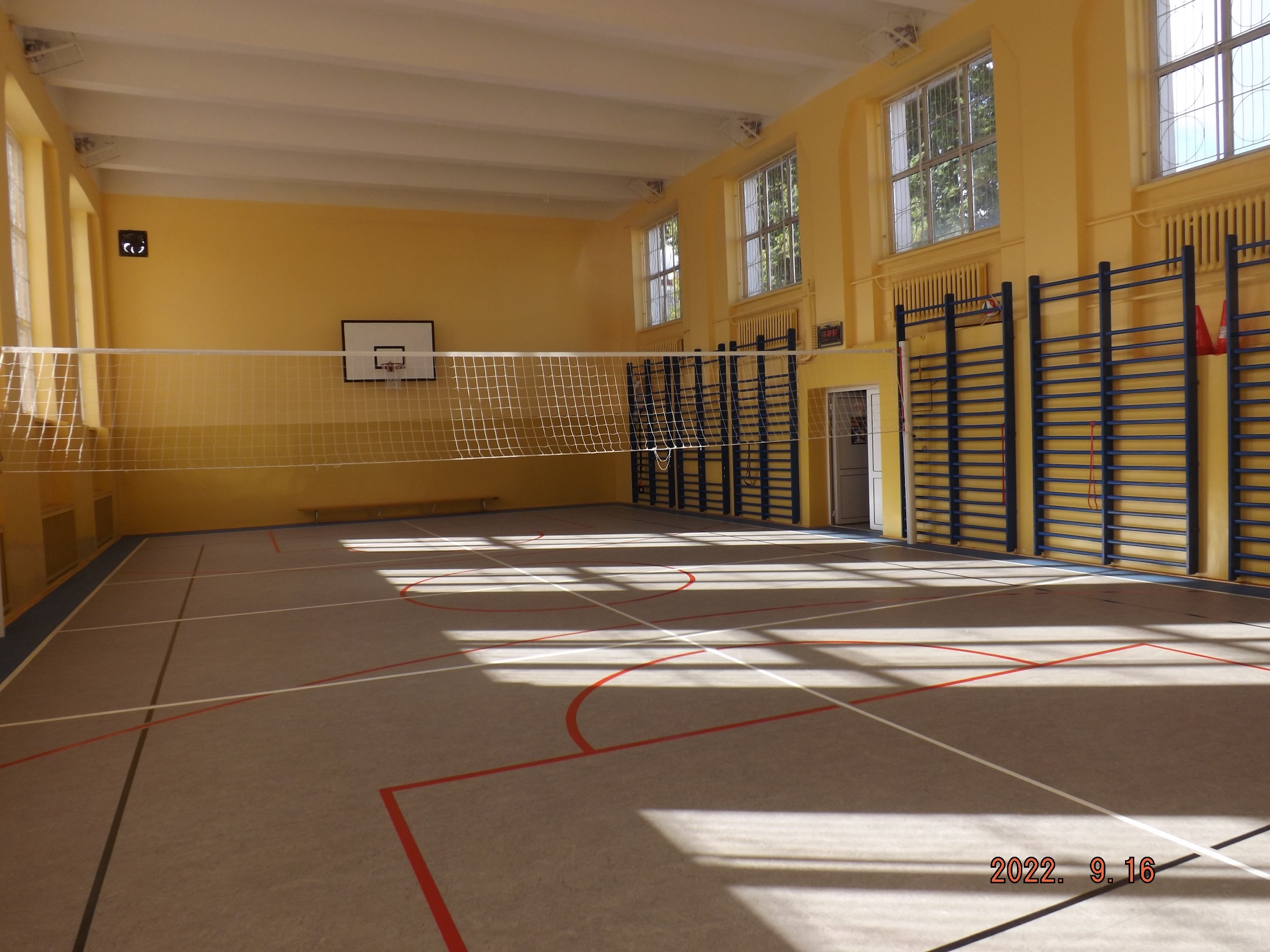 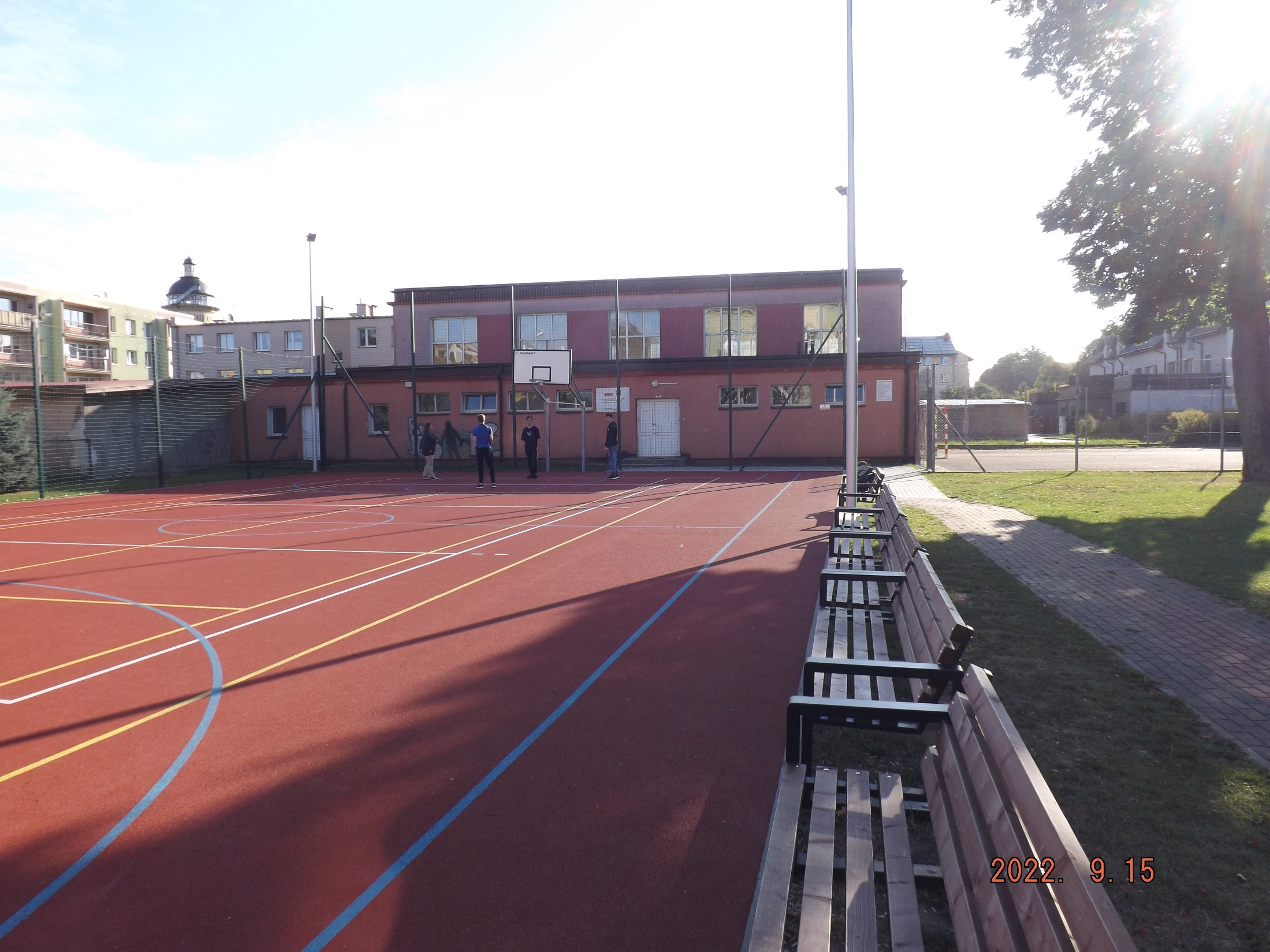 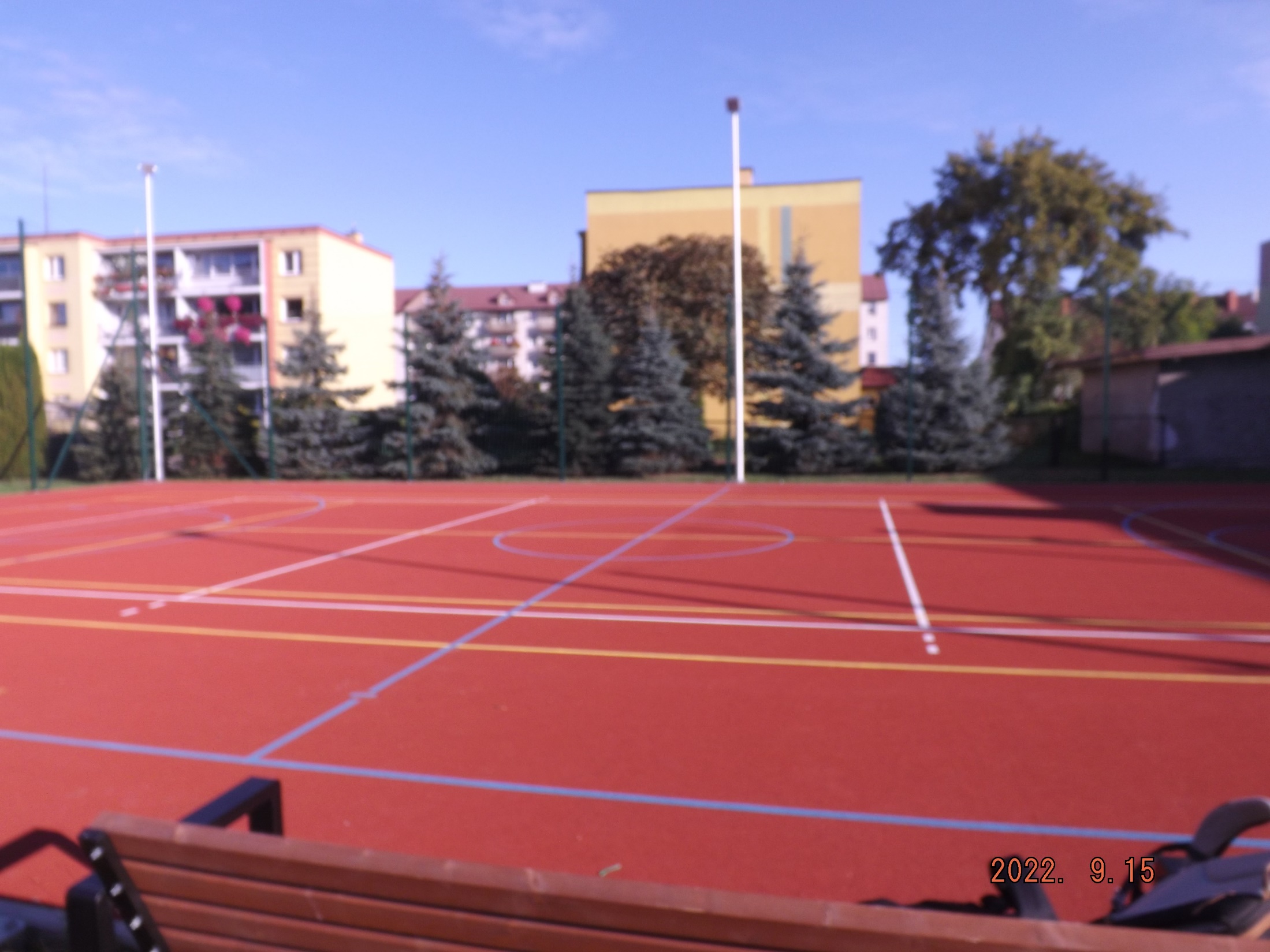 Sala gimnastyczna
Pracownie komputerowe
BAZA SZKOŁY
Pracownia z tablicą interaktywną
Pokój nauczycielski
Pracownia chemiczna
Szatnia
Kadra
Nauczyciele według stopni awansu
Uczniowie
Wyniki egzaminów maturalnych
Poznaj Polskę
Wycieczka do Gdańska 24 uczniów.
Wycieczka do Wrocławia 30 uczniów.
OSIĄGNIĘCIA
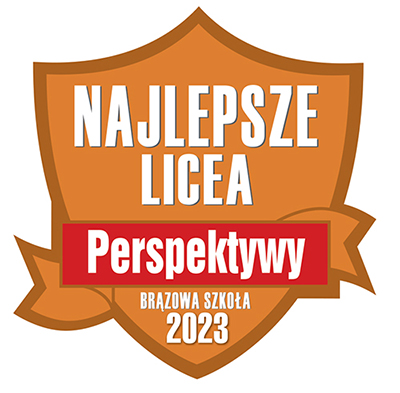 OSIĄGNIĘCIA
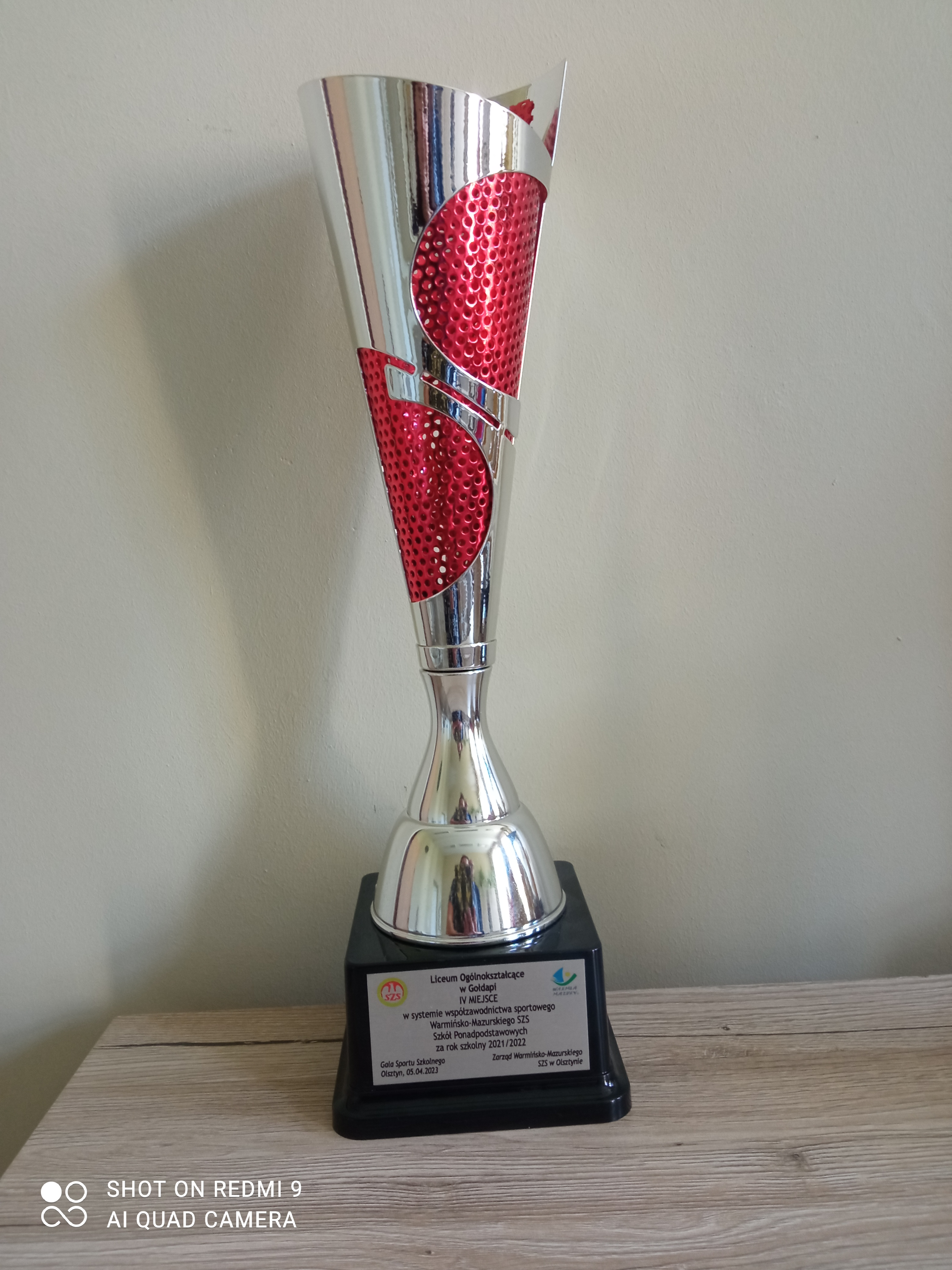 4 MIEJSCE W WOJ. 
W SPORCIE
Pomoc finansowa uczniom
Stypendium Starosty (1 uczeń). (1000 zł)
Stypendium Premiera (1 uczeń) (2500 zł )
Gołdapski Fundusz Stypendialny– (8 uczniów- (2000 zł.)
Najważniejsze wydarzenia
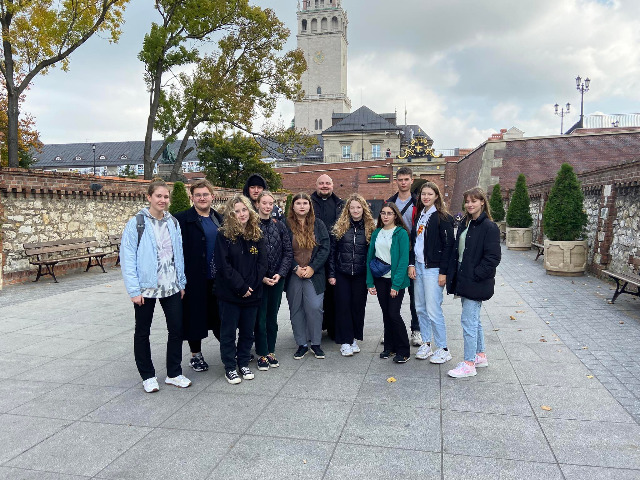 Kiermasz powiązany ze zbiórką na bezdomne koty. – 11.10.2022rr
Kino „Orlęta. Grodno 1939” – 12.10.2022r.
„Jak chronić się przed rakiem?” – 12.10.2022r.
I miejsce w województwie w piłce ręcznej dziewcząt. – 12.10.2022r.
Dzień Edukacji Narodowej – 13.10.2022r.
Pielgrzymka Maturzystów do Częstochowy. – 14-15.10.2022r.
Najważniejsze wydarzenia
Wystawa Pana Rutkowskiego „Jak w dawnej szkole bywało”. 13-20.X.22r.
„POZNAJ POLSKĘ” – dwie wycieczki do Gdańska i Wrocławia. Dofinansowanie 2x15000zł
Podsumowanie projektu ERASMUS z udziałem senator Małgorzaty Kopiczki – 21.10.2022r.
Narodziny gwiazdy – film profilaktyczny – udział uczniów ze szkoły – 26.10.2022r.
Konkurs recytatorski „Moje Twoje Nasze” – I miejsce Świtaj Klaudia, Kamila Jurewicz- 28.10.2022r.
WOT – spotkanie z uczniami klas IV – 28.10.2022
Spotkanie z policją dotyczące handlu ludźmi – 28.10.2022r.
Czy znasz swojego nauczyciela?
W pierwszej połowie października uczniowie naszej szkoły mogli przyglądać się zdjęciom umieszczonym w gablocie. „Czy znasz swojego nauczyciela?” –zdjęcia nauczycieli z dzieciństwa. Był to konkurs zorganizowany przez Radę Pedagogiczną, skierowany do uczniów, który polegał na odgadnięciu, jaki nauczyciel znajduje się na zdjęciu. Było to dość trudne zadanie i żadna klasa nie trafiła w 100%.
Wydarzenia
Akademia poświęcona 104 rocznicy Odzyskania Niepodległości. – 10.11.2022r.
17.11.2022r. –  „Młodość bez papierosa” konkurs ortograficzny – sanepid
Konkurs o Rynku Pracy 15.12.2022 – Martyna Drażbo I miejsce.
Jasełka 22.12.2022.
Realizacja programów „Podstępne WZW” i „Znamię? Znam je” – szkolny koordynator Iwona Malinowska
Próby samobójcze, depresja, samookaleczanie, zaburzenia odżywiania wśród dzieci i młodzieży – spotkanie z psychiatrą 03.03.2023r.
Lekcja żywej historii – średniowiecze. – 03.03.2023
Żołnierze wykleci – wykład Pana Rutkowskiego WMODN – 03.03.2023r.
I miejsce chłopców w piłce ręcznej na szczeblu rejonu.
Zasady odżywiania – pogadanka Sanepid.
Programy realizowane w szkole
Program KLUB 2020 – Ministerstwo Sportu – 10000zł – szkolenie sportowe, zakup sprzętu sportowego.
Program SKS – Ministerstwo Sportu -  5600zł – zajęcia sportowe w LO
Zadanie publiczne w zakresie rozwoju sportu „Gołdapska Akademia Siatkówki” – Gmina Gołdap – 10000zł – zajęcia szkoleniowe w zakresie piłki siatkowej, organizacja i udział w turniejach, zakup sprzętu sportowego.
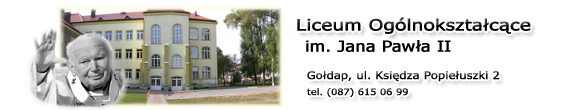 Liceum Ogólnokształcące im. Jana Pawła IIul. Księdza Popiełuszki 2 
19-500 Gołdap
tel. (087) 615-06-99 
fax. (087) 615-10-82e-mail: logoldap@poczta.onet.pl
strona: www.logoldap.edupage.org

Dziękuję za uwagę